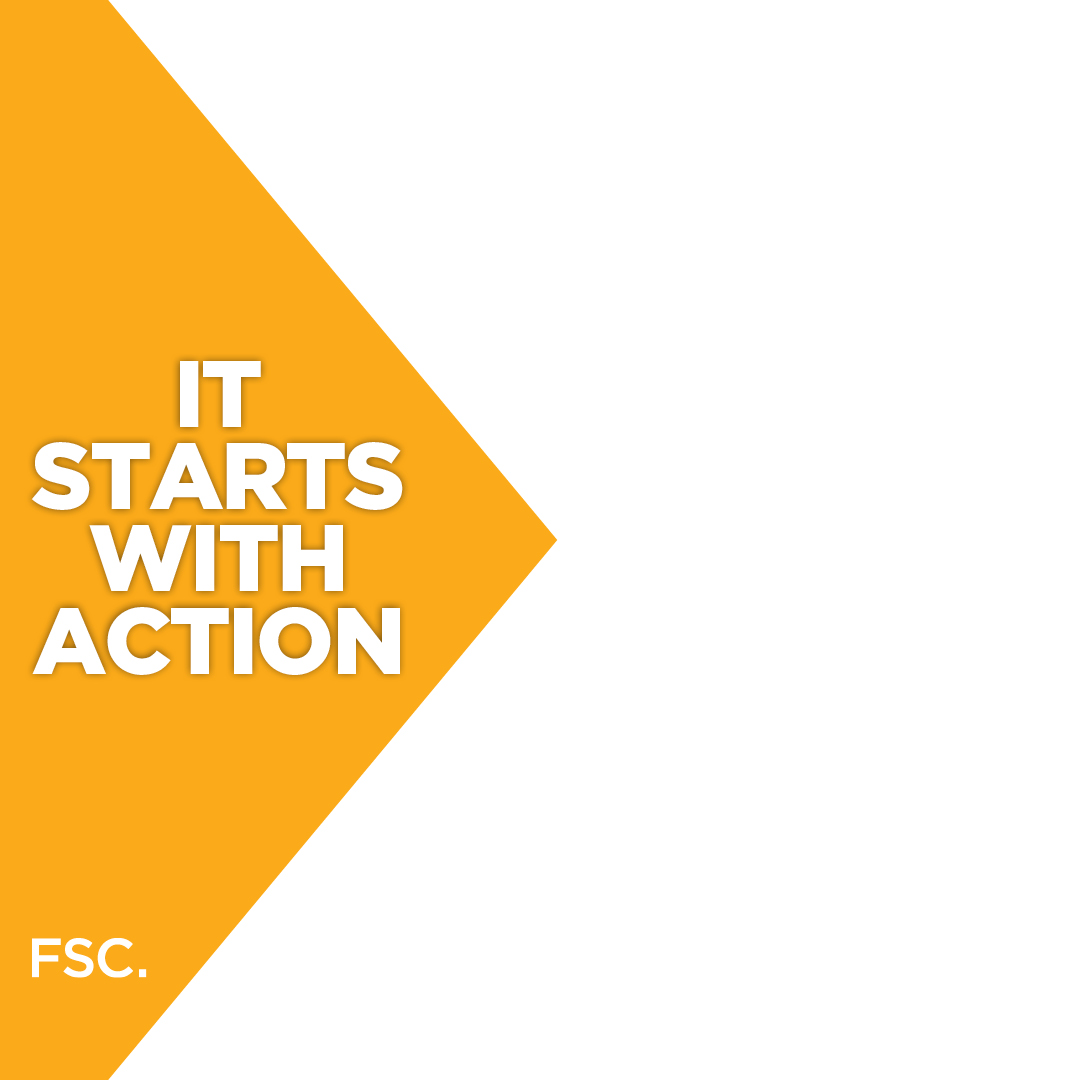 To support women’s financial wellbeing, we…
(Insert action here)
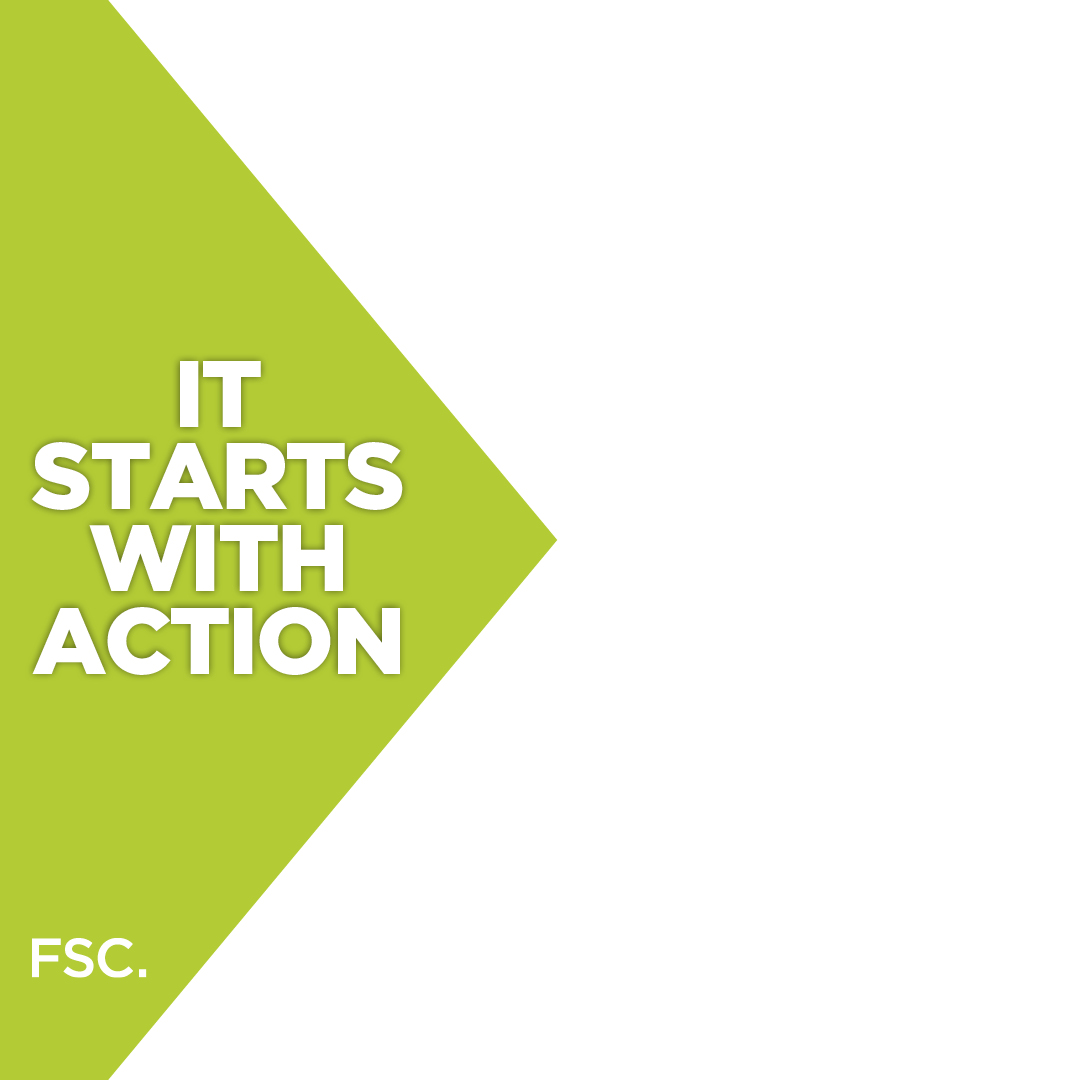 To support women’s financial wellbeing, we…
(Insert action here)
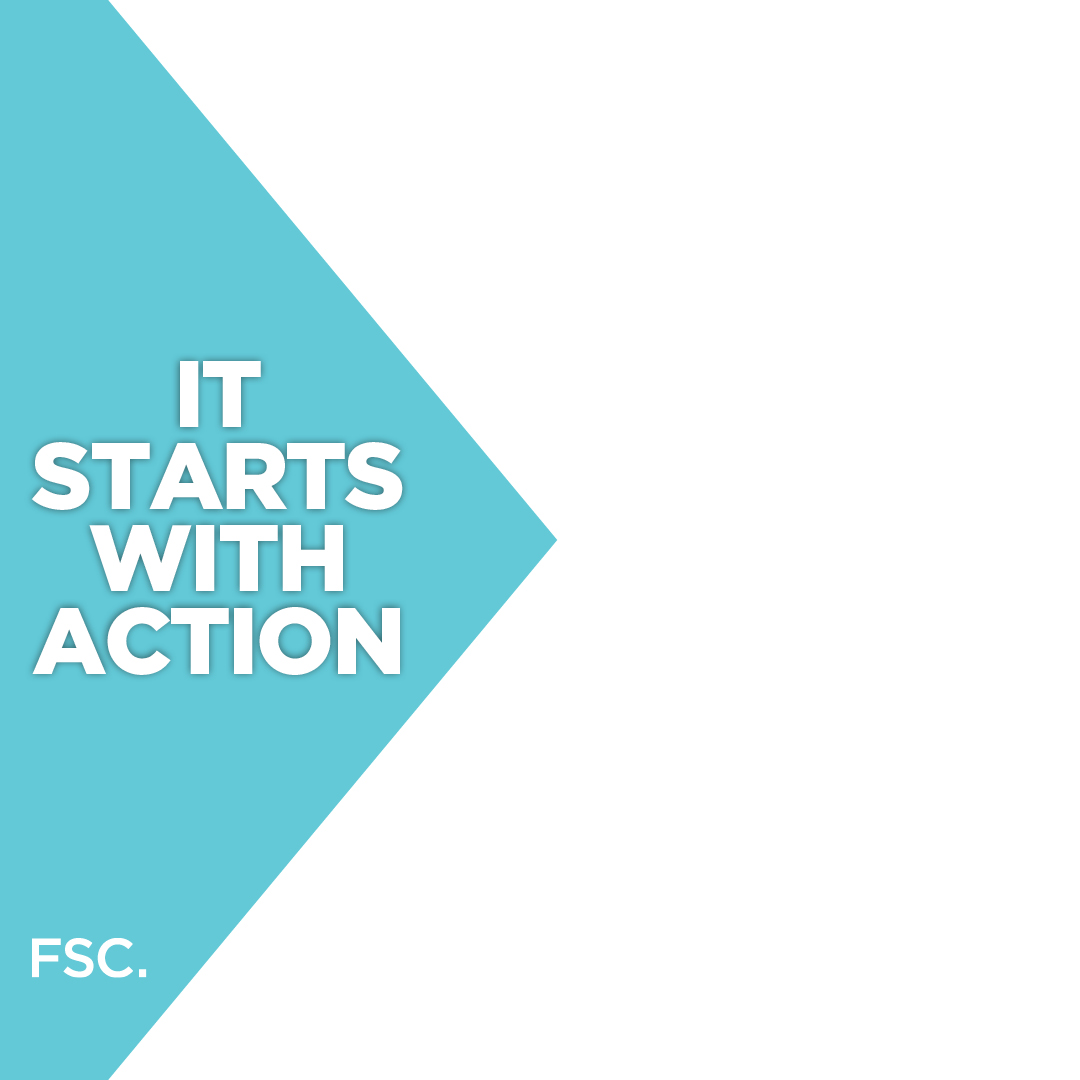 To support women’s financial wellbeing, we…
(Insert action here)
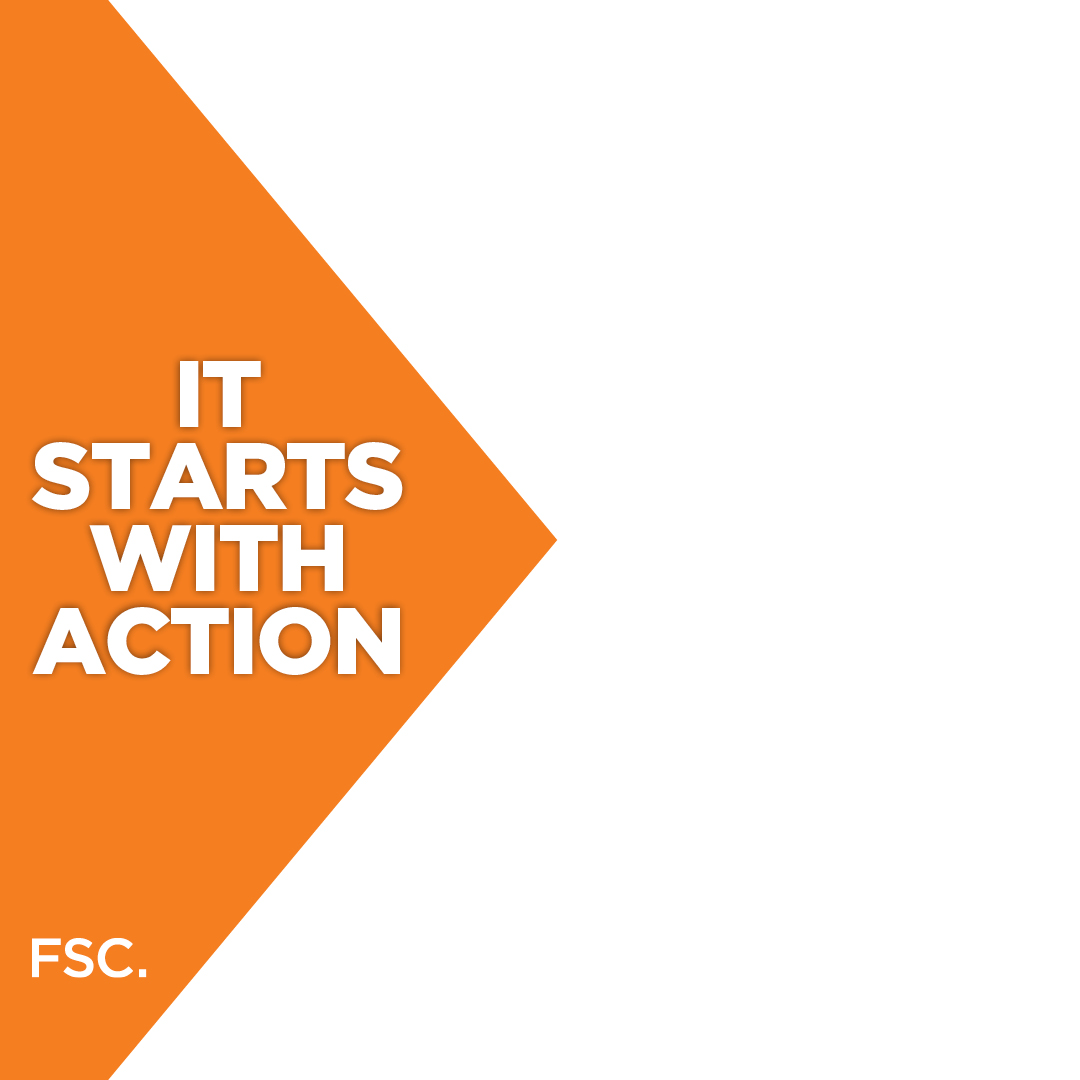 To support women’s financial wellbeing, we…
(Insert action here)